Деловая игра
«10 к 1»
Подготовили:
Воспитатель Бухвалова Т.М.
Учитель-логопед Батина С.Ю.
10 к 1
Дорожные 
знаки
Дорожная ситуация
Ситуация 1

Семеро ребят играли в мяч на проезжей части дороги. Двое ушли домой. Остальные ребята остались играть на дороге.

Сколько ребят поступило правильно?
Ситуация 2
Два мальчика и три девочки вышли из школы. Когда они подошли к пешеходному переходу, зеленый сигнал уже начал мигать. Мальчики побежали через дорогу бегом, а девочки остались дожидаться следующего зеленого сигнала. 

Сколько ребят правильно перешли дорогу?
Ситуация 3

Четыре мальчика поехали кататься на велосипедах по улицам города. Одному из них было 13 лет, остальным - 15. 

Сколько ребят не нарушили Правила дорожного движения?
Ситуация 4

Из автобуса вышли семь человек. Трое из них подошли к пешеходному переходу, двое пошли обходить автобус спереди и двое остались на остановке. 

Сколько человек поступило правильно?
Ответ
Ни одного. Играть на проезжей части дороги нельзя.
Ответ
Девочки. Зеленый мигающий сигнал предупреждает, что скоро включится желтый, а затем - красный, поэтому безопаснее всего дождаться следующего зеленого сигнала. Бежать через дорогу тоже опасно.
Ответ
Трое. Ездить по улицам на велосипеде можно с 14 лет.
Ответ
Двое. Правильнее всего подождать, пока автобус отъедет от остановки и только затем переходить дорогу.
«Кто быстрее?»
«ДА» - «НЕТ»
Конкурс капитанов
«Регулировщики»
Конкурс 
«Пытливые умы»
Какая часть улицы предназначена для пешеходов?
велосипедная дорожка
тротуар
проезжая часть (мостовая)
Где должны ходить пешеходы при отсутствии тротуаров?
по правой стороне обочины
по правому краю дороги
по левой обочине, навстречу движению транспорта
Автобус остановился на остановке, вы вышли из него. Как правильно переходить дорогу при выходе из транспорта?
только после отправления автобуса
сзади автобуса
впереди автобуса
С какой стороны надо выходить из легковой машины?
с правой
с левой
не имеет значения
«Дорожный телефон»
«Сороконожка»
Блиц-опрос
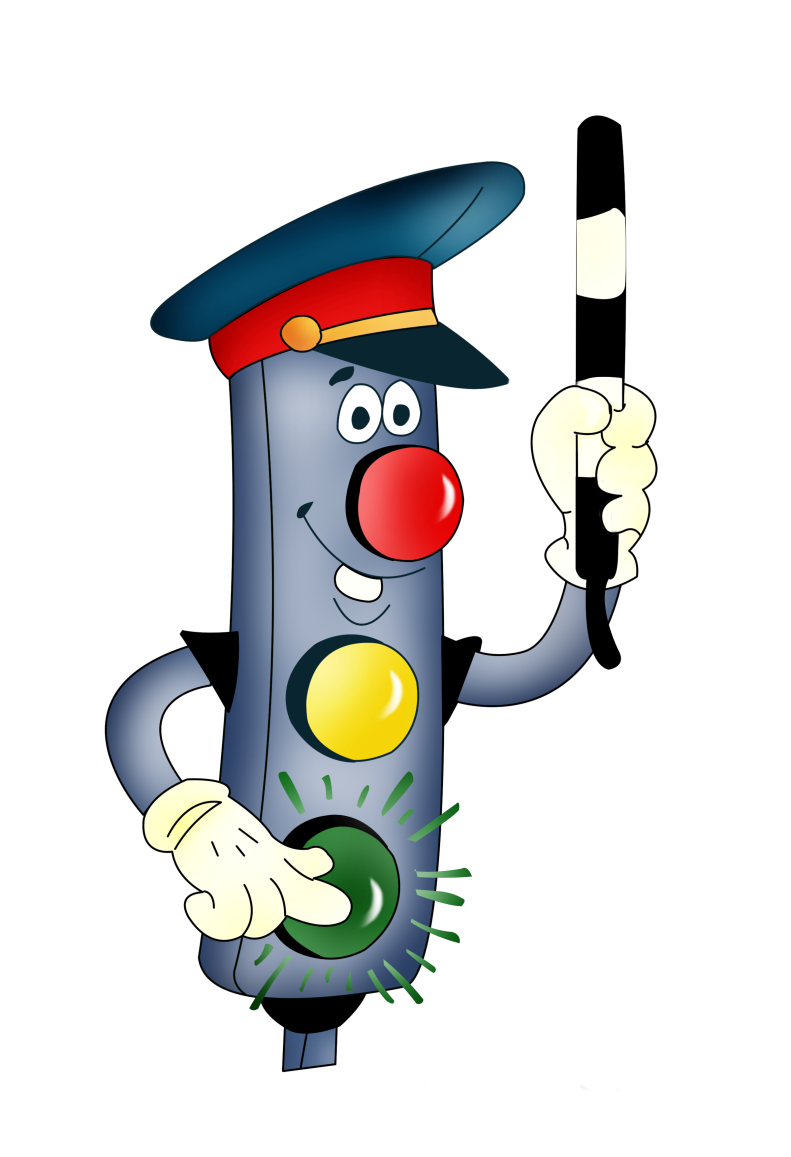 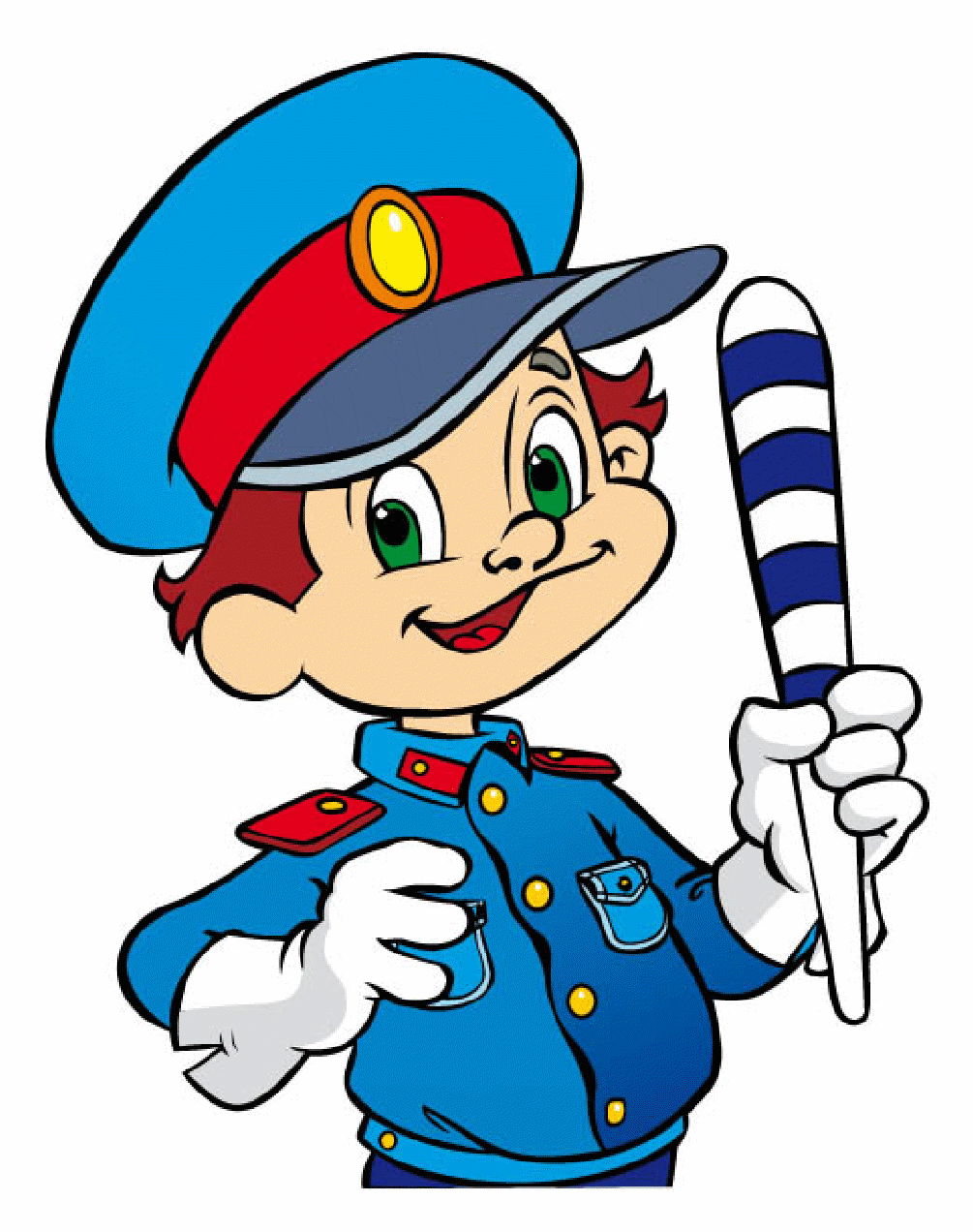 Соблюдайте 
правила дорожного движения